Arizona Landmarks Part 1
Bagdad Copper Mine to Organ Pipe Cactus National Monument
Bagdad Copper Mine
Boyce Thompson Arboretum
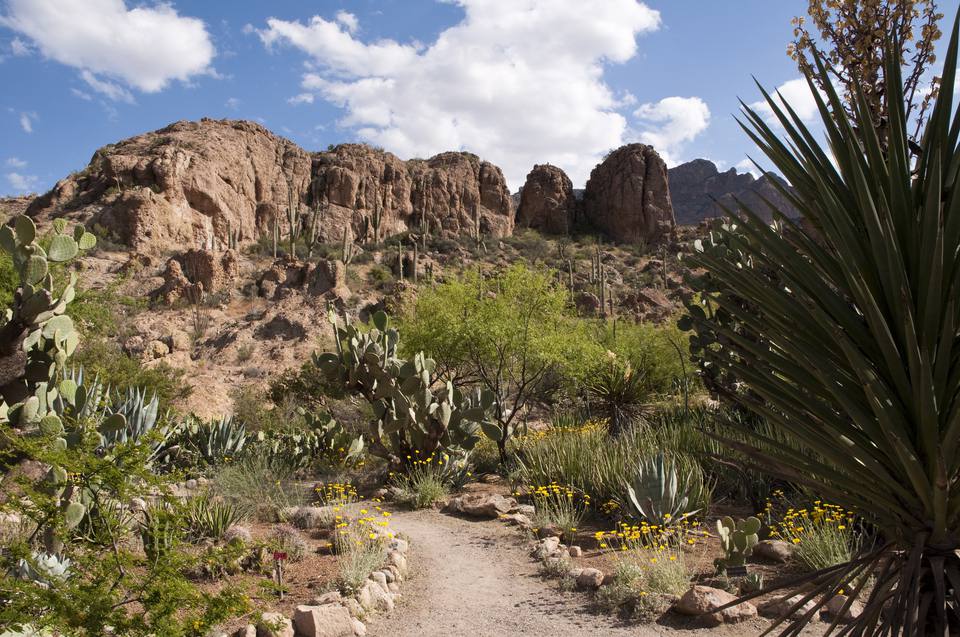 Canyon de Chelly
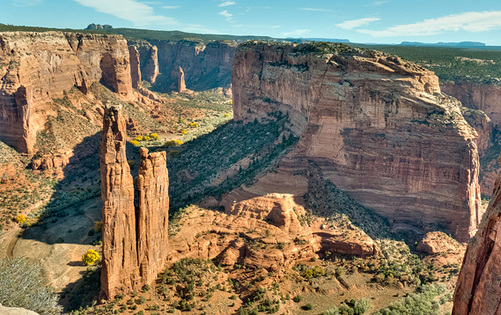 Casa Grande Ruins
Coronado Trail
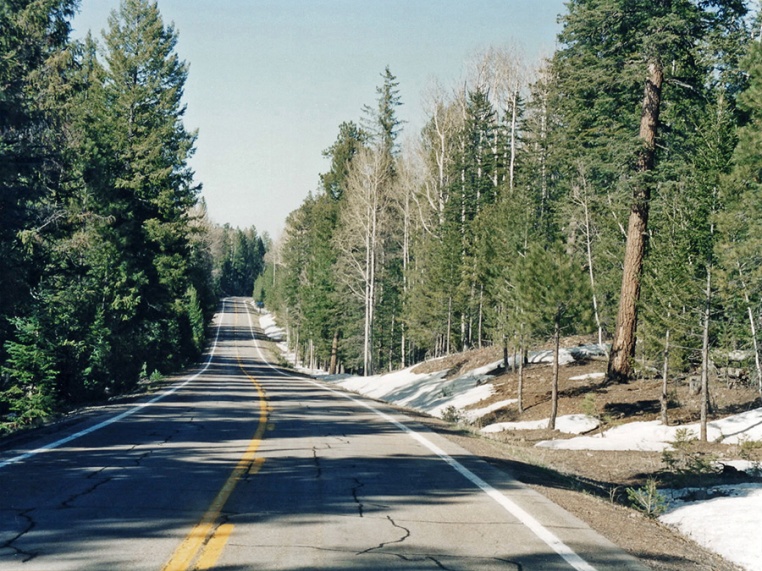 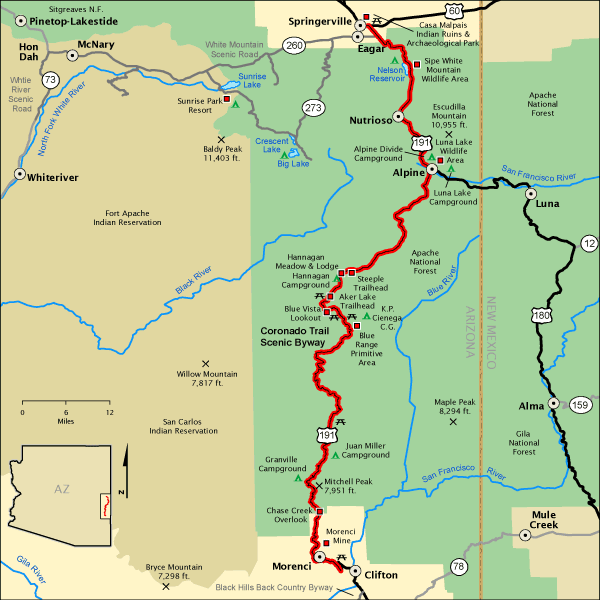 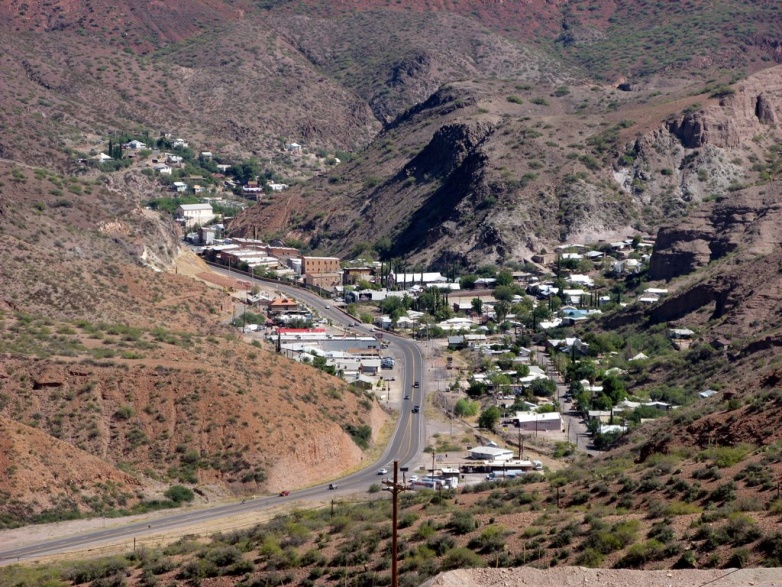 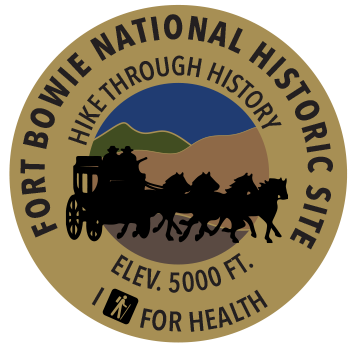 Fort Bowie National Historic Site
Four Corners Navajo Nation Park
Gila Trail
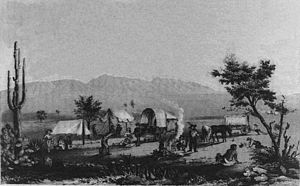 Glen Canyon Dam
Grand Canyon
Grand Canyon Caverns
Grand Canyon Railway
Historic Train Depot
Historic Steam Train
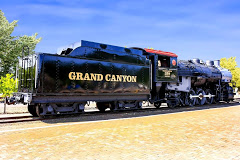 Hi Jolly Memorial
Hoover Dam
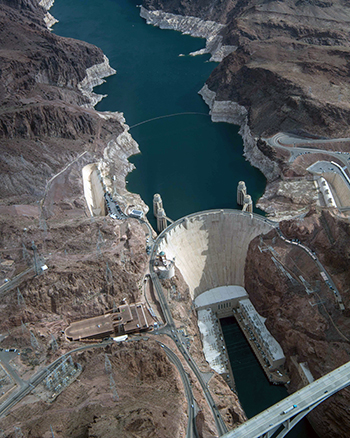 Hopi Reservation
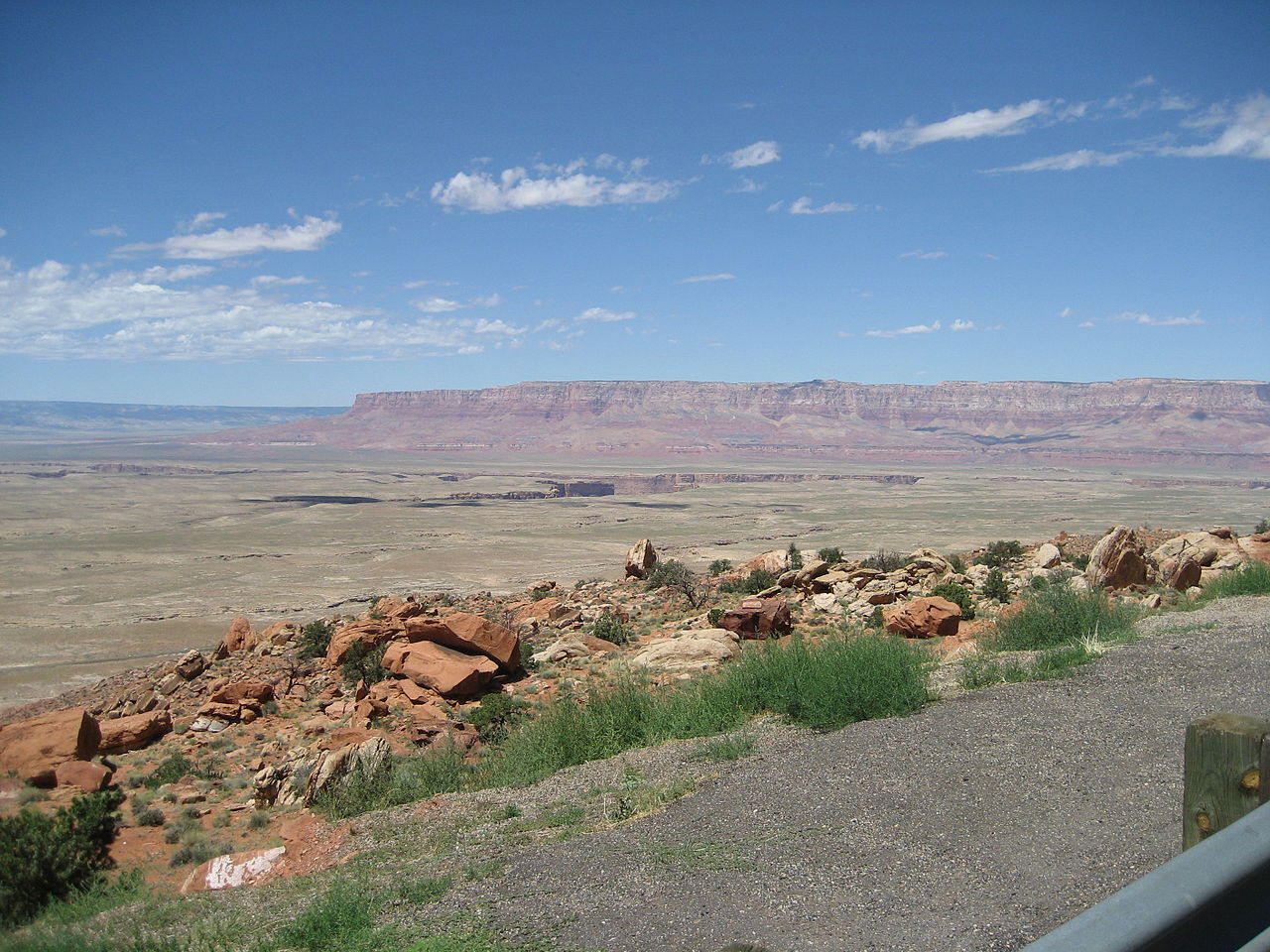 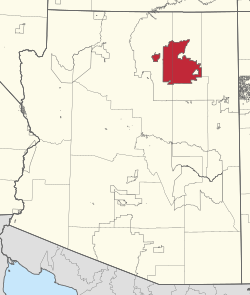 Kitt Peak Observatory
Kartchner Caverns
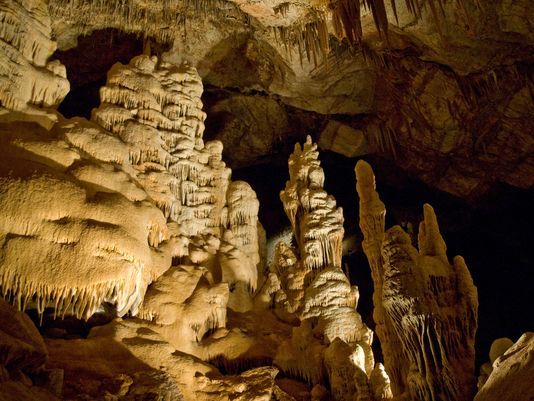 Lavender Pit Mine
London Bridge
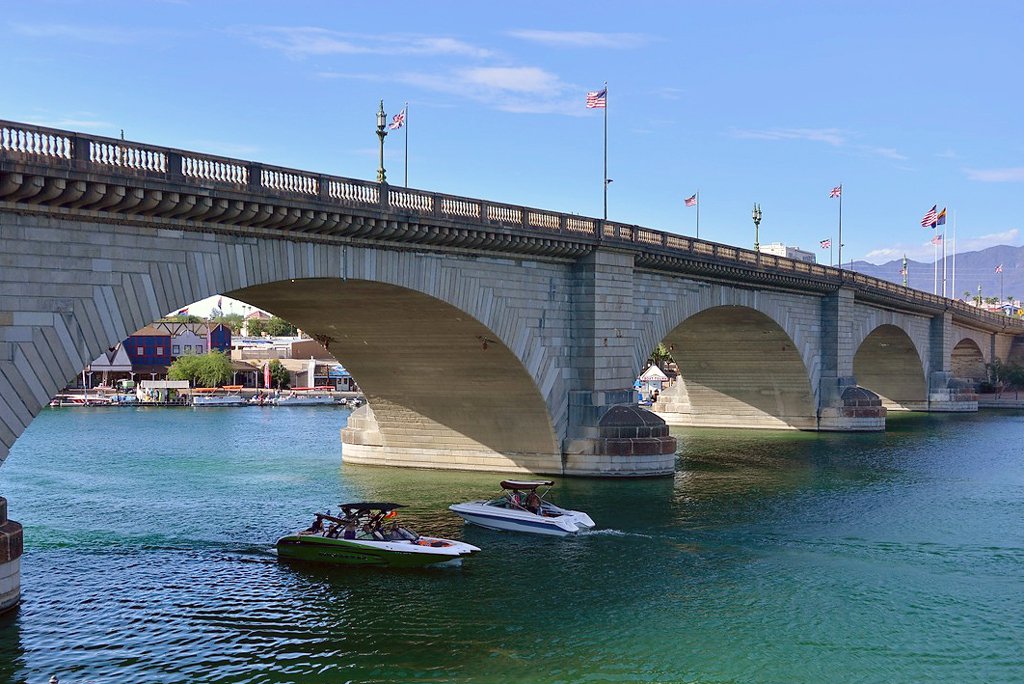 Lowell Observatory
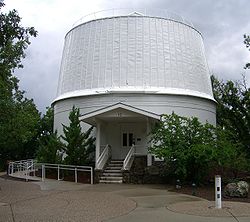 Meteor Crater
Monument Valley
Mount Graham
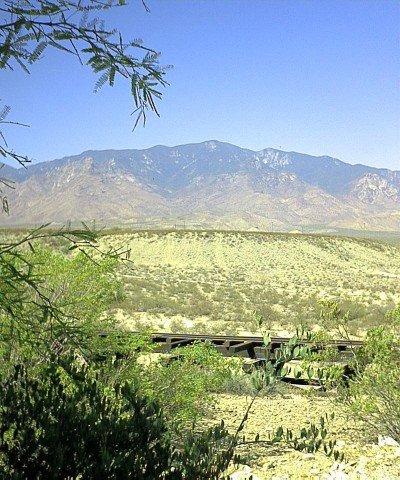 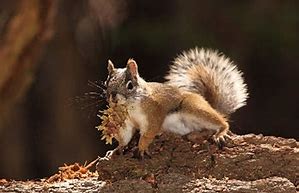 Mount Lemmon
Mount Trumbull
Oatman
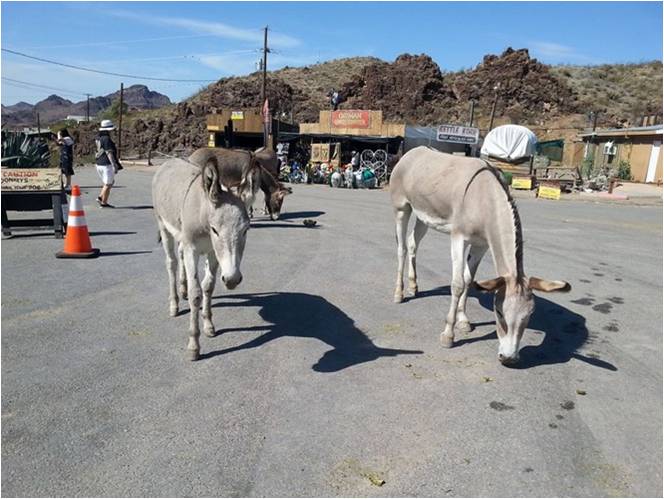 Organ Pipe Cactus National Monument